Departamento de Ciencias Económicas, Administrativas y del Comercio
Trabajo de titulación, previo a la obtención del título de Licenciada en Administración de Empresas
Tema: Análisis de la percepción de la calidad del servicio y su influencia en la  satisfacción del cliente de los centros de mantenimiento y reparación vehicular del  Distrito Metropolitano de Quito
Autora:
Iralda Estefanía Manobanda Galora
Directora: 
Ing. María Verónica Torres Costales
Sangolquí, 2022
Índice de Contenido
Problema
Justificación
Objetivos
Hipótesis de la investigación
Marco Teórico
Marco Situacional
Marco Metodológico
Resultados
Propuesta
Conclusiones y Recomendaciones
Problema de la investigación
Causas
Personal con conocimiento empírico y poco certificado
Inseguridad y desconfianza del servicio ejecutado
Limitada calidad de los servicios mantenimiento y reparación vehicular en el D.M.Q.
Insatisfacción en el cliente
Inadecuadas instalaciones físicas
Retraso en el tiempo de entrega
Poco equipamiento automotriz tecnológico
Insuficiente materia prima en stock
Consecuencias
Justificación
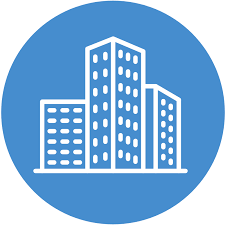 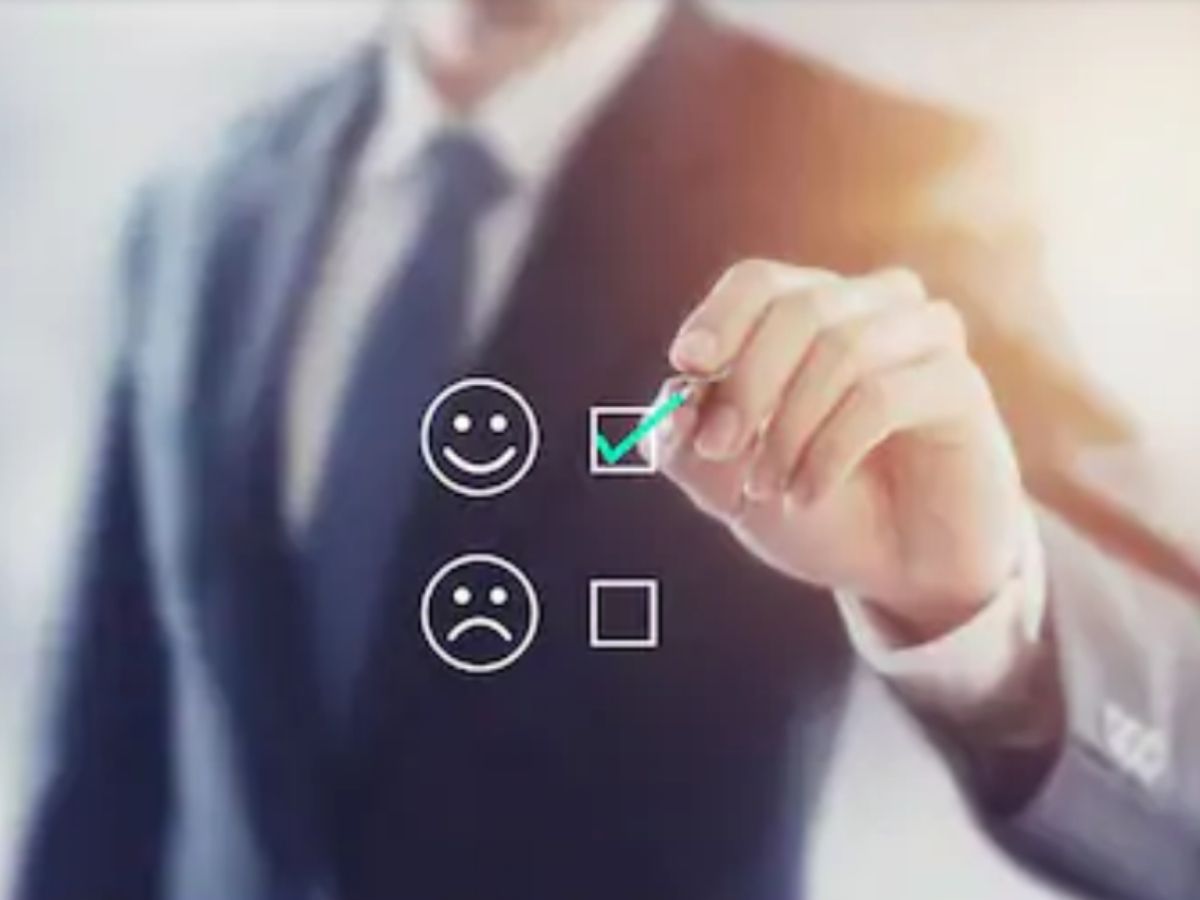 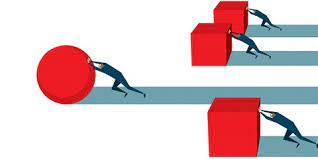 Buen rumbo o necesitan cambiar los esfuerzos
Ventajas competitivas y Posicionamiento
Objetivos
General
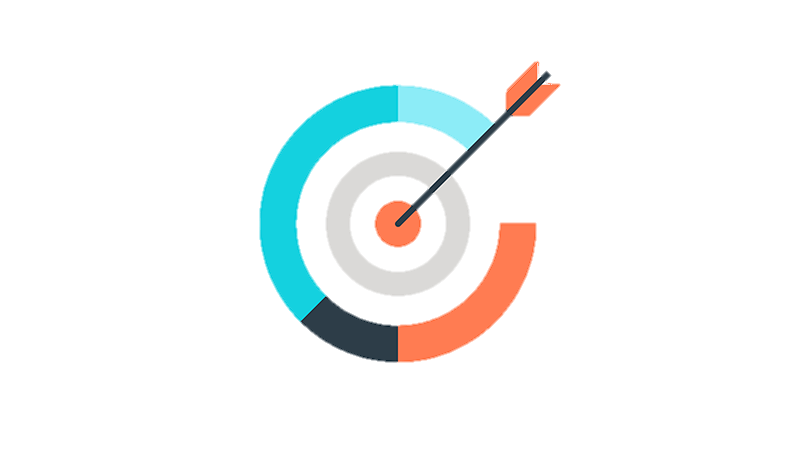 Determinar la percepción de la calidad del servicio y su influencia en la satisfacción del cliente de los centros de mantenimiento y reparación vehicular del Distrito Metropolitano de Quito.
Específicos
Marco teórico: Evolución de la teoría la calidad
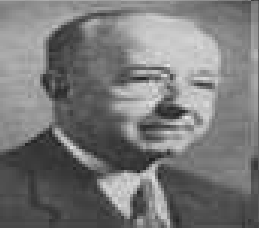 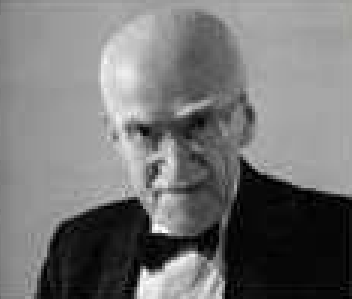 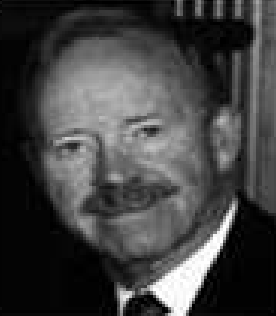 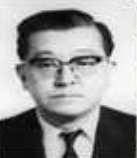 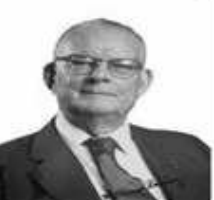 Shewhart W.
Juran J.
Crosby P.
Ishikawa K.
Deming E.
Serie de cuestionamientos hacia una mejora continua

TQM
Control, prevención y eliminación de las variaciones producidas
Adecuar las características para el uso
Trilogía de la calidad
Hacer las cosas bien desde la primera vez
Cero defectos
Mantener un producto
de calidad que sea el más económico y el útil
1931
1951
1979
1985
1986
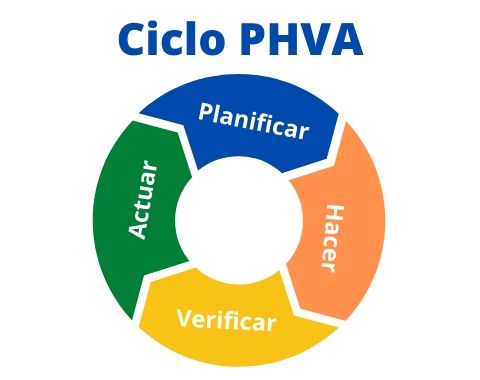 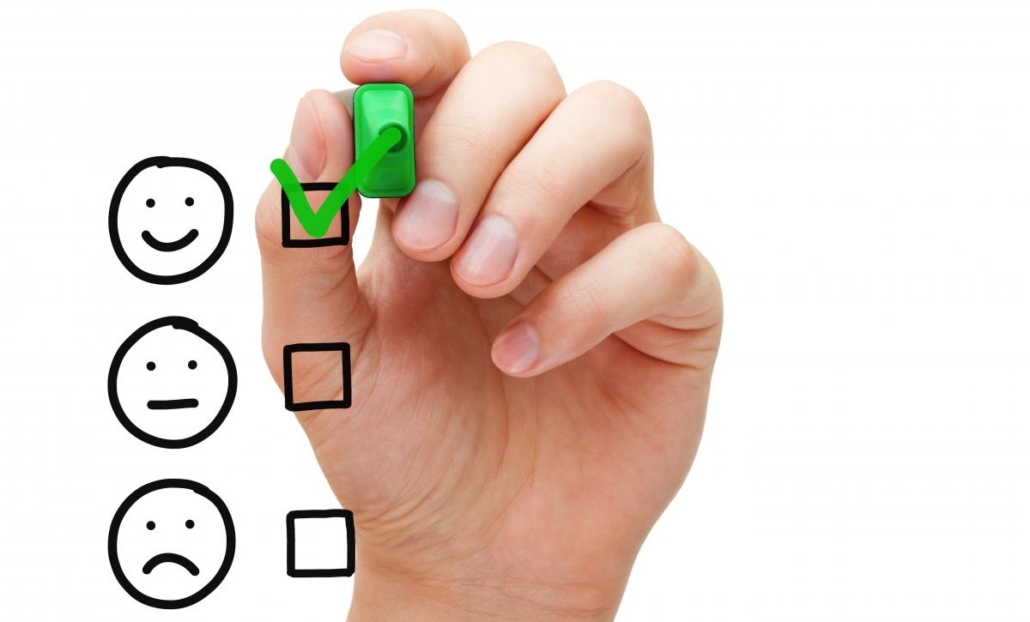 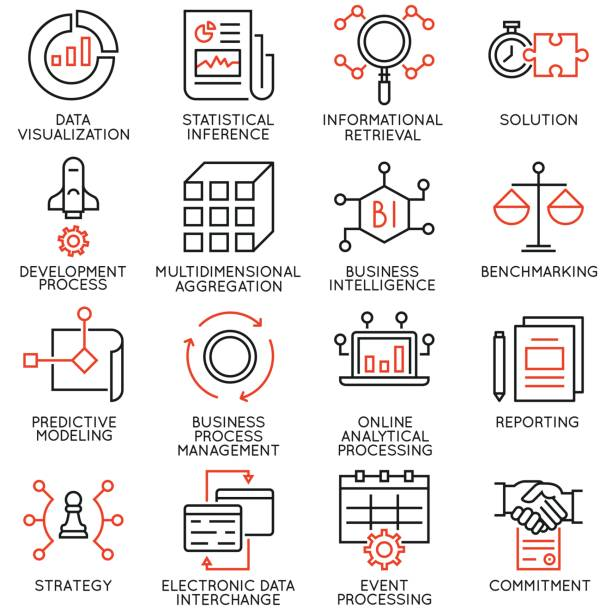 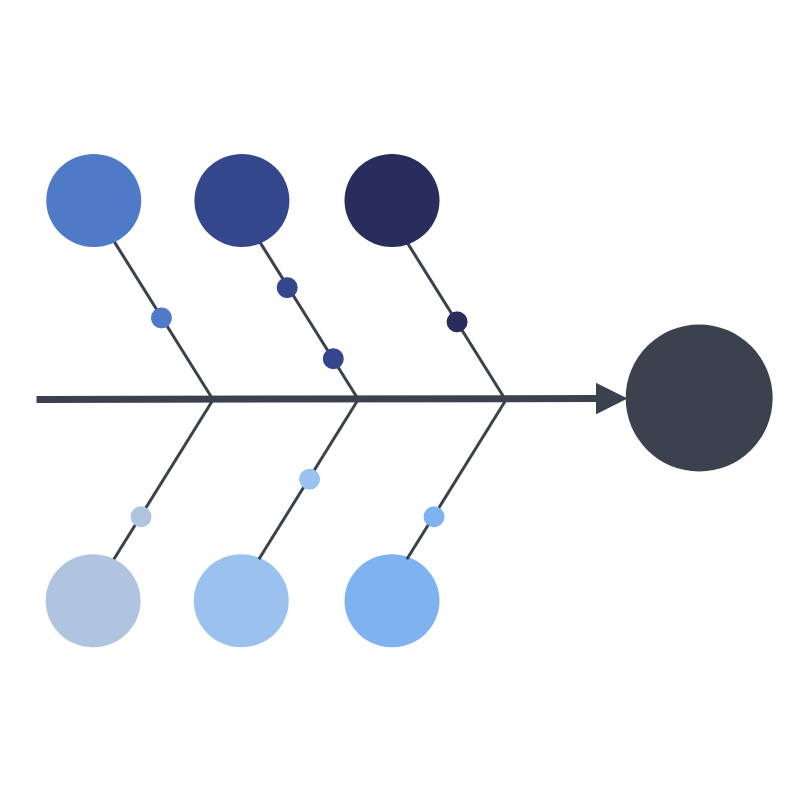 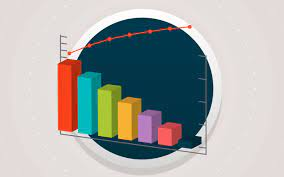 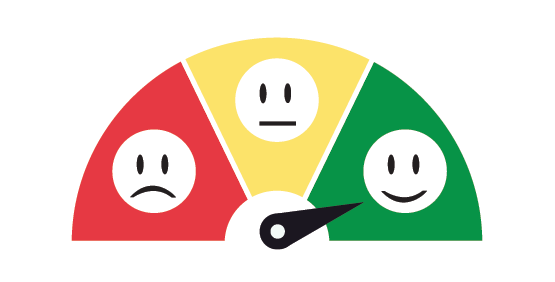 VERSIÓN: 1.0
Marco teórico: Conceptualización y definición de las variables
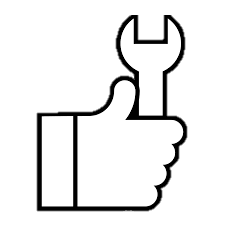 Servicio
Satisfacción
Calidad de servicio
Un conjunto de actividades que son ofrecidos al mercado para la satisfacción del consumidor
Medida en la cual el desempeño percibido es igual a las expectativas del cliente.
Juicio que tiene el cliente sobre la excelencia o superioridad del servicio recibido
Fuente: (Parasuraman, Zeithaml, y Berry, 1988)
Marco teórico: Dimensiones de la calidad del servicios
Elementos tangibles
Fiabilidad
Capacidad de respuesta
Instalaciones físicas, equipo y apariencia del personal
Capacidad para realizar el servicio prometido
Disposición de ayudar a los clientes y dar un servicio rápido.
Atención personalizada e individualizada
Conocimiento y cortesía de los empleados, la capacidad para inspirar confianza y seguridad
Empatía
Seguridad
Fuente: (Parasuraman et. al., 1988)
Marco teórico: Hipótesis de la Investigación
H5
H1
H2
H3
H4
La percepción de la empatía influye en la satisfacción del cliente de los centros de mantenimiento y reparación vehicular del D.M.Q
La percepción de los elementos tangibles influyen en la satisfacción del
cliente de los centros de mantenimiento y reparación vehicular del D.M.Q.
La percepción de la fiabilidad influye en la satisfacción del cliente de los
centros de mantenimiento y reparación vehicular del D.M.Q.
La percepción de la capacidad de respuesta influye en la satisfacción del
cliente de los centros de mantenimiento y reparación vehicular del D.M.Q
La percepción de la seguridad influye en la satisfacción del cliente de los centros de mantenimiento y reparación vehicular del D.M.Q
Marco teórico: Modelos de medición de la calidad de servicios
Diferencia entre las expectativas y percepciones
Teoría de brechas
Únicamente mide la percepción recibida del servicio y la satisfacción general
Tridimensional:
Técnica
Funcional
Imagen corporativa
Modelo SERVQUAL
Modelo SERVPERF
Modelo de la calidad del servicio
Parasuraman, Zeithaml y Berry, 1985
Cronin y Taylor, 1992
Grönroos, 1984
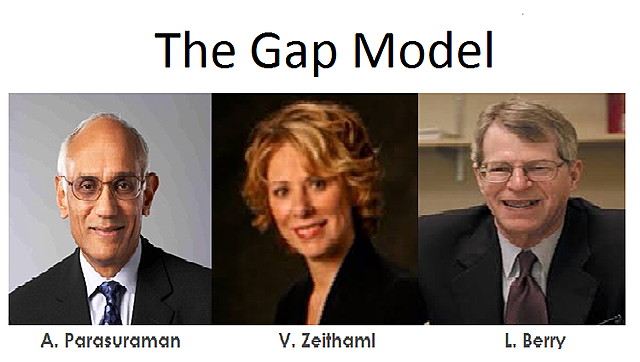 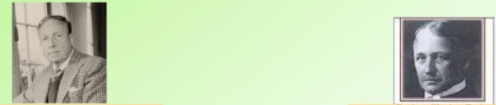 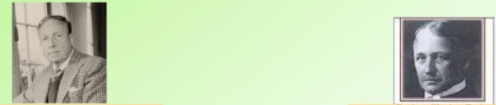 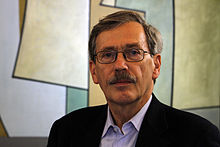 S.Taylor
J.Cronin
Marco Situacional
N°: 7808
Talleres automotrices y mecánicos
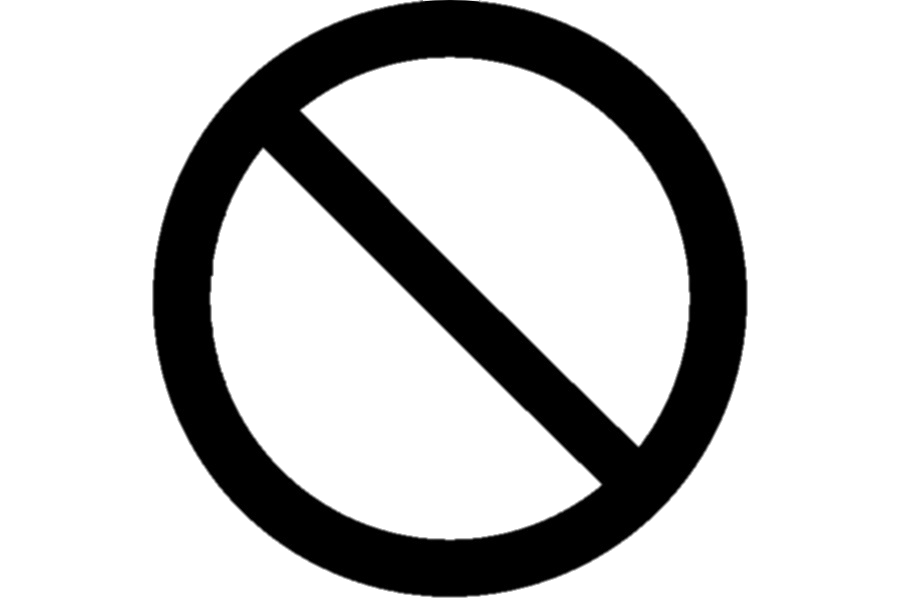 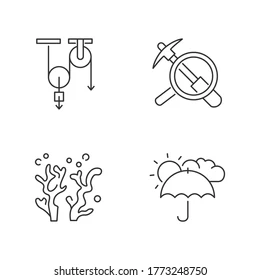 Empírico
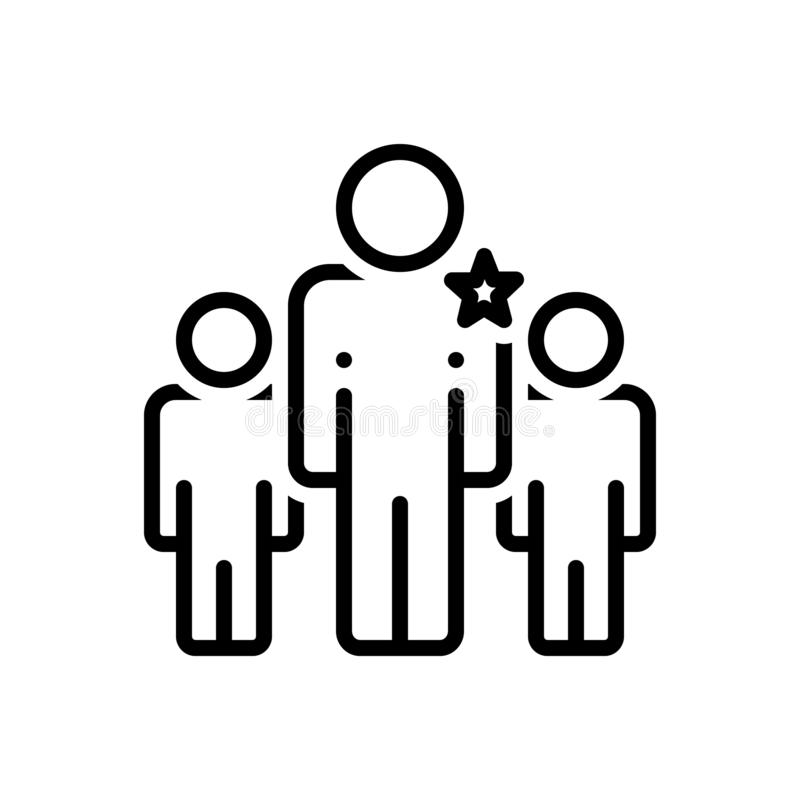 Herencia familiar
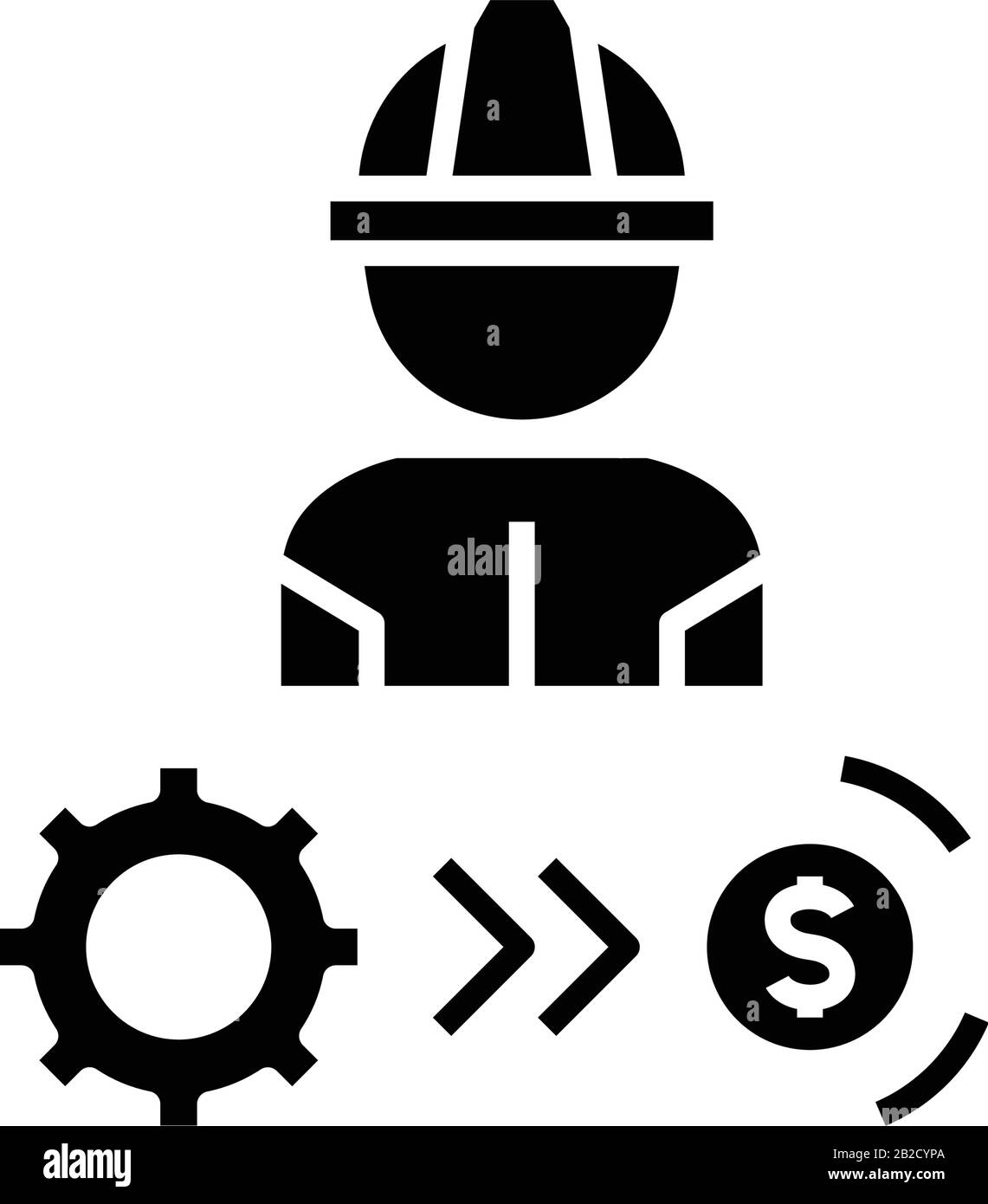 110.552 puestos de trabajo
G4520.01: Reparación: mecánica, eléctrica, sistema de inyección eléctrico, carrocerías y partes de vehículos automotores.
Estrato: medio y alto
89%
G4520.02: Mantenimiento y reparación, instalación, cambio de neumáticos (llantas) y tubos (Vulcanizadoras).
Pichincha
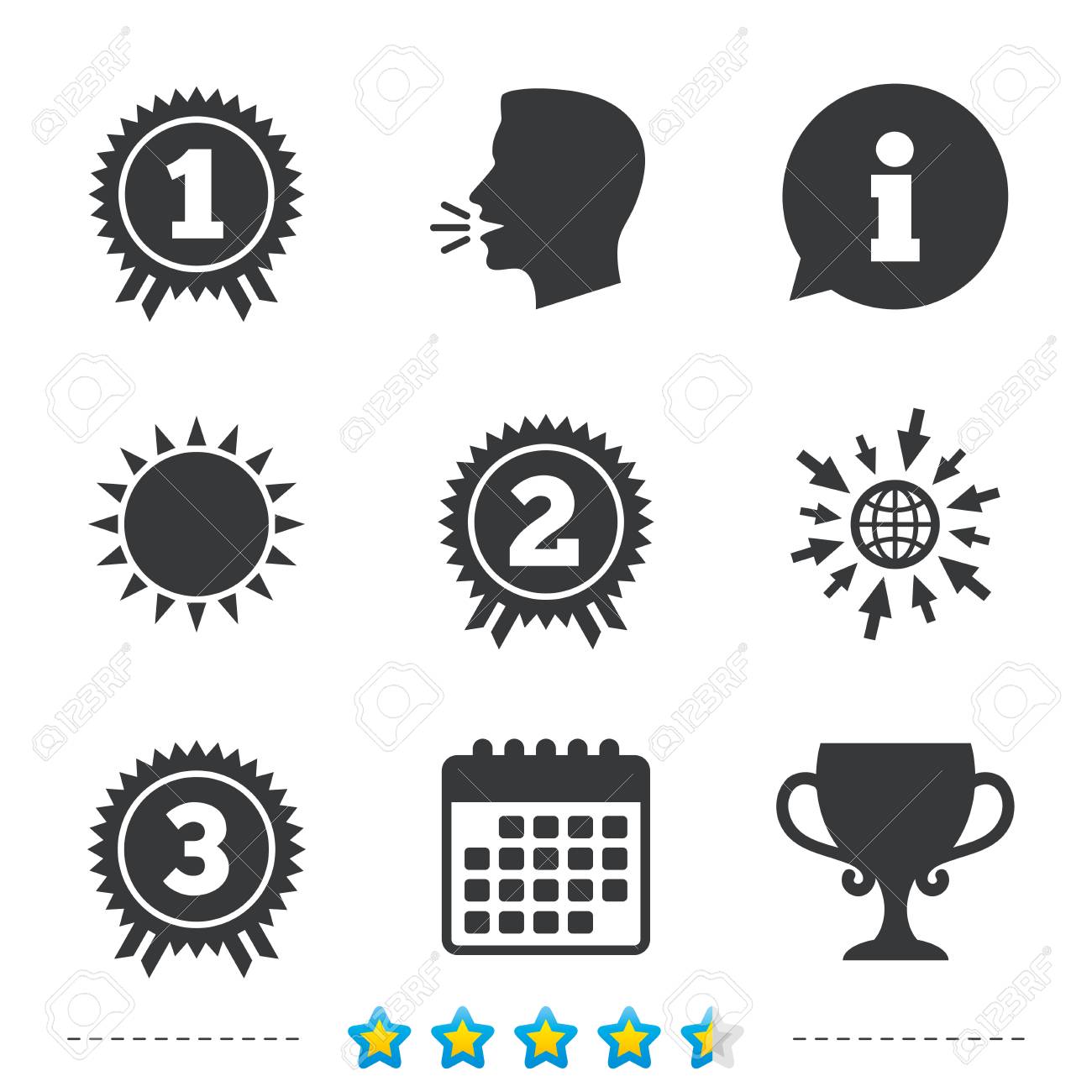 25%
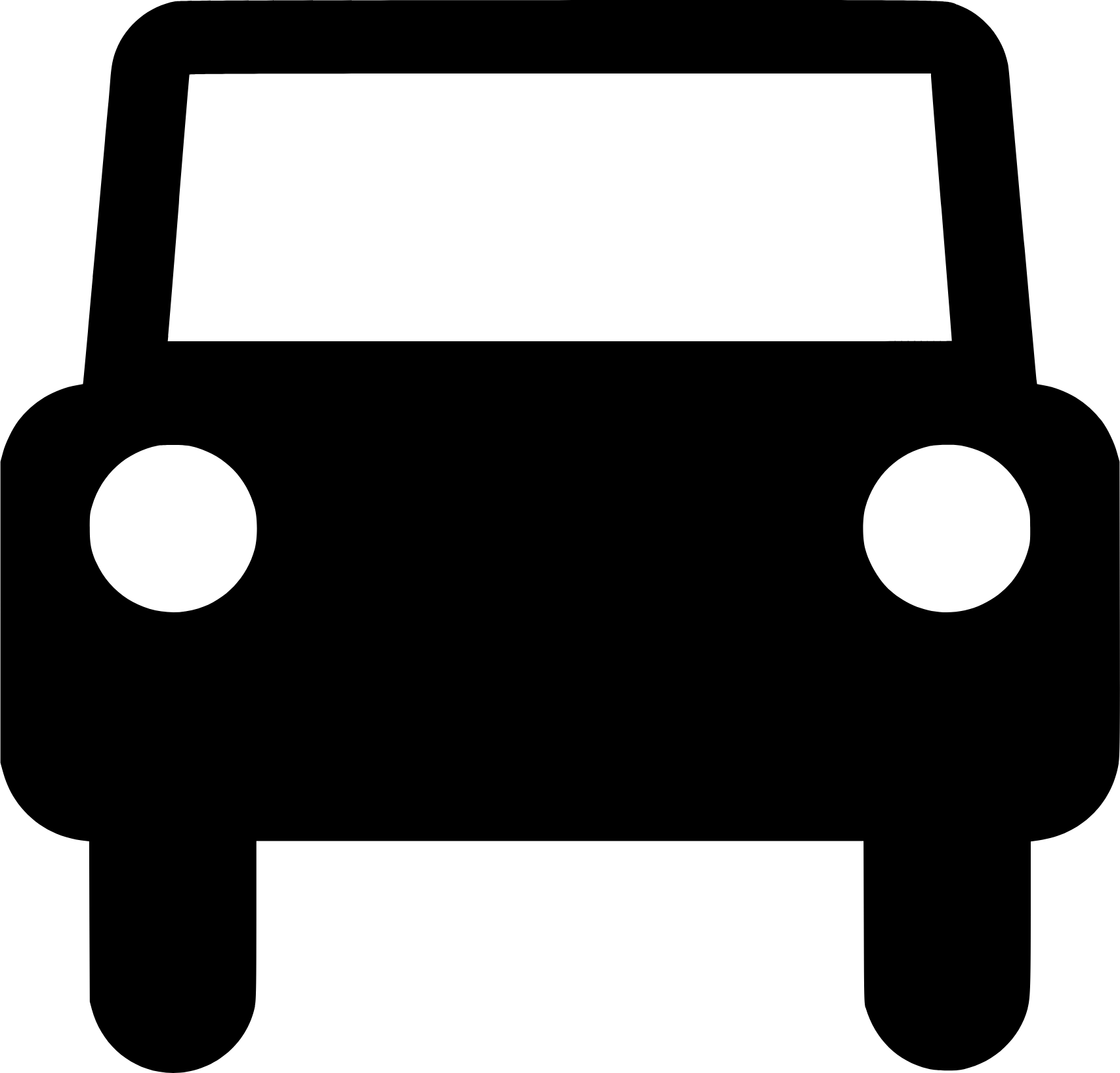 G4520.03: Servicios de lavado, engrasado, pulverizado, encerado, cambios de aceite, etcétera.
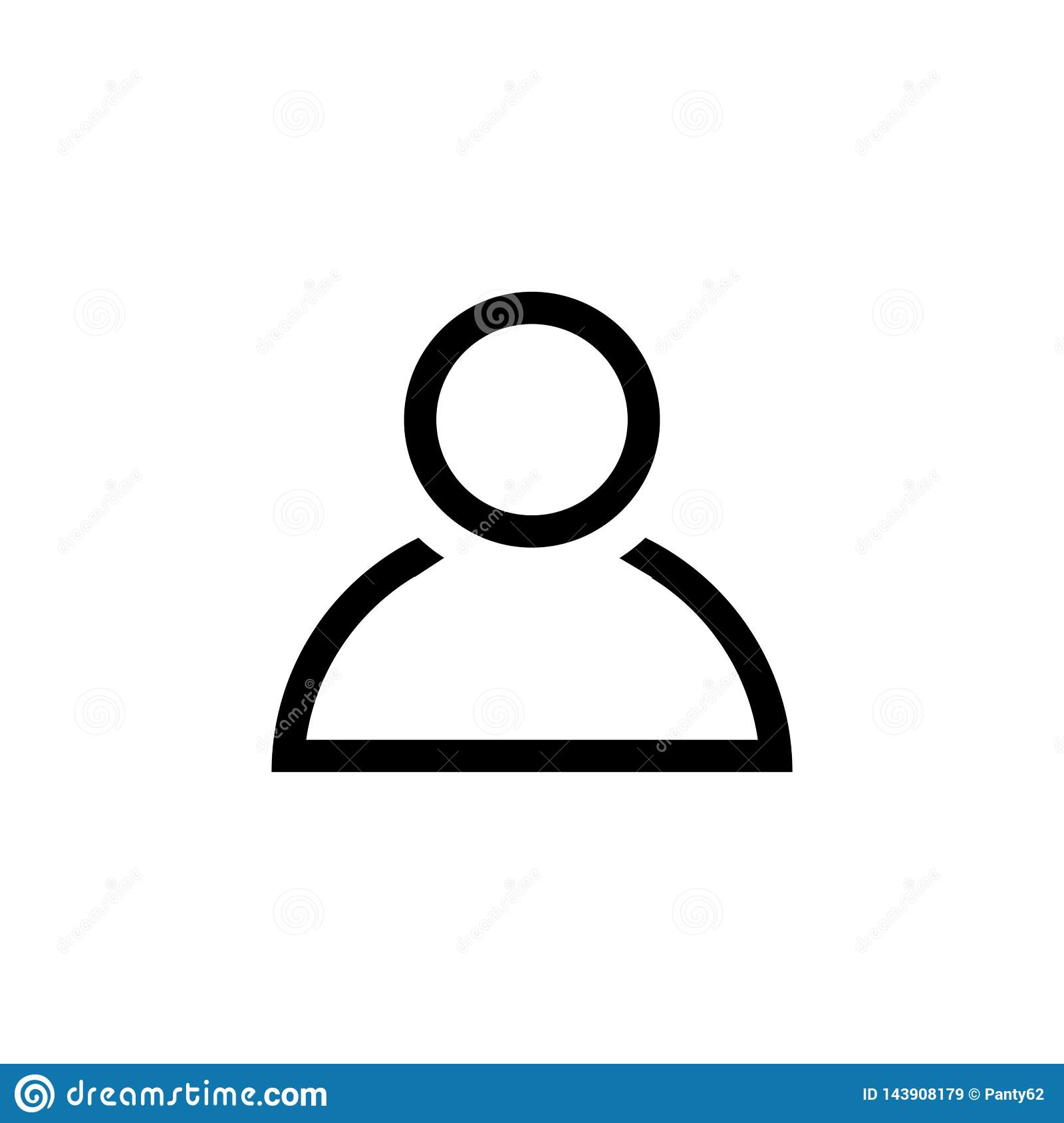 473,957
D.M.Q.
Marco Metodológico
Investigación cuantitativa
Enfoque
No experimental
Transversal
Diseño
Metodología
Descriptiva 
Correlacional
Alcance
Clientes de los centros de mantenimiento y reparación vehicular del D.M.Q.
Unidad de análisis
Por conveniencia
Técnica de muestreo
VERSIÓN: 1.0
Marco Metodológico: Tamaño de la Población y muestra
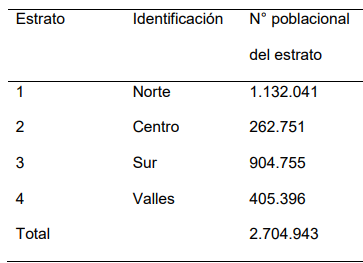 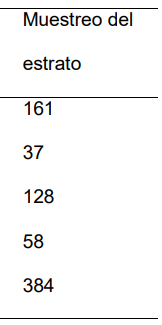 nh: Número total de estrato 
n: muestra total 
N1: Número de elementos que compone cada estrato
N: Universo total
Norte
VERSIÓN: 1.0
Marco Metodológico: Instrumento de medición
Datos demográficos
Servicio solicitado
Clase de vehículo con la que se solicita el servicio
Satisfacción global Recomendación
Elementos tangibles: 4 ítems 
Fiabilidad: 5 ítems 
Capacidad de respuesta: 4 ítems 
Seguridad: 4 ítems
Empatía: 5 ítems
Escala de Likert: 5 puntos
Por expertos
Validación del instrumento
Alfa de Cronbach del 0,970
VERSIÓN: 1.0
Resultados
VERSIÓN: 1.0
Resultados
VERSIÓN: 1.0
Resultados
Interpretación de los niveles de satisfacción
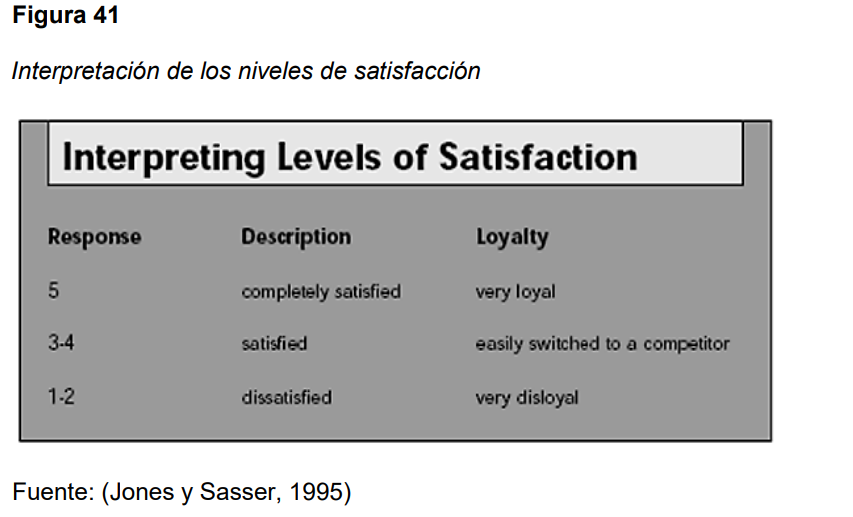 Fuente: (Jones y Sasser, 1995)
Interpretación de la percepción de calidad
Fuente: (Parasuraman et al., 1988)
VERSIÓN: 1.0
Resultados
VERSIÓN: 1.0
Resultados
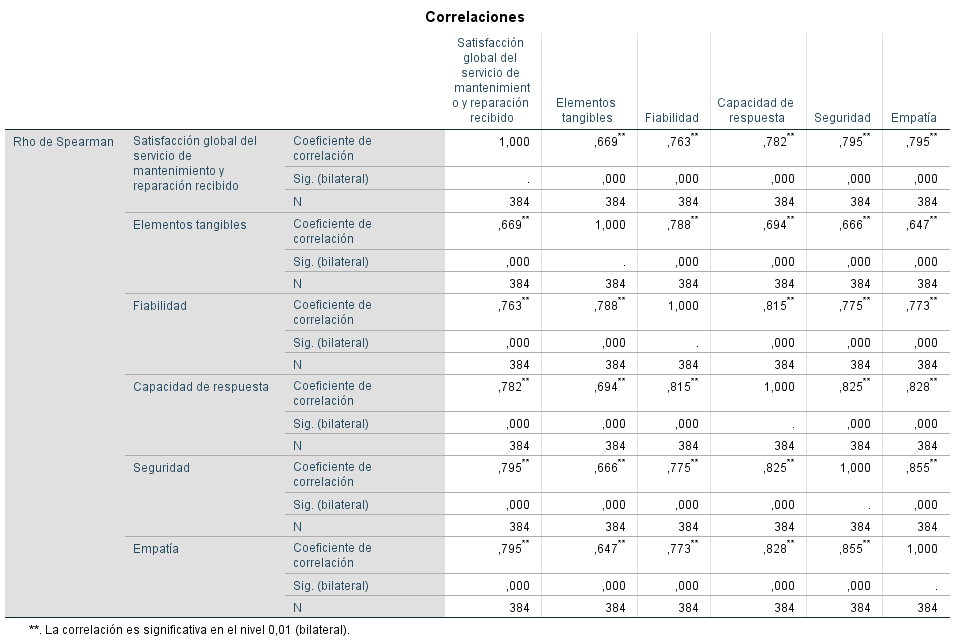 H4
H1
H3
H5
H2
Se acepta H cuando nivel de significancia < 0.05
VERSIÓN: 1.0
Propuesta
CICLO DEL SERVICIO: Diagnóstico y recepción del vehículo
INICIO
FIN
Ingreso al establecimiento
Salida del cliente
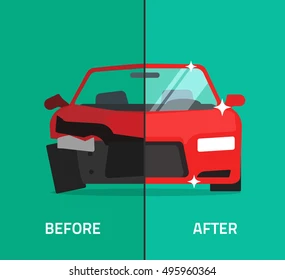 Recepción del vehículo
Generar orden de trabajo
Comunicación del daño
Acuerdos del servicio a realizar
Diagnóstico del personal: 
Por conocimiento y experiencia
Por equipo automotriz (scanner, osciloscopio, etc.)
Informe de daños encontrados
VERSIÓN: 1.0
Propuesta
CICLO DEL SERVICIO: Reparación y entrega del vehículo
INICIO
FIN
Reparación y mantenimiento del vehículo
Entrega del vehículo
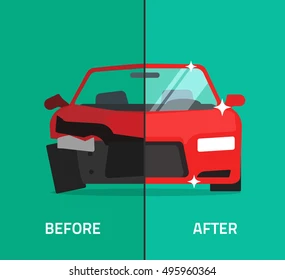 Comunicación del avance del servicio
Pago factura
Ingreso del cliente a las instalaciones
Revisión y aprobación del trabajo realizado por parte del cliente
Recepción del cliente
Comunicación del trabajo realizado y sugerencias de un próximo mantenimiento
VERSIÓN: 1.0
Propuesta
VERSIÓN: 1.0
Propuesta
VERSIÓN: 1.0
Propuesta
VERSIÓN: 1.0
Conclusiones y recomendaciones
CONCLUSIONES
La calidad de los servicios se entiende como la percepción satisfactoria o de deleite evaluada por el cliente con respecto al servicio recibido.
Se determina que los servicios de mantenimiento y reparación vehicular del D.M.Q. son de calidad. Las dimensiones de: Elementos tangibles, fiabilidad y capacidad de respuesta deben ser mejoradas.
La calidad del servicio influye en la satisfacción del cliente de los centros de mantenimiento y reparación vehicular del Distrito Metropolitano de Quito.
Conclusiones y recomendaciones
RECOMENDACIONES
Evaluar periódicamente la calidad de los servicios para mejorar las deficiencias y,
además, potencializar las acciones que mejor perciben los clientes.
Implementar el plan de acciones con el fin de asegurar la calidad de los servicios e incrementar la cartera de clientes satisfechos.
Realizar investigaciones exploratorias para identificar los atributos que el cliente
valora en el servicio de mantenimiento y reparación vehicular y posteriormente plantear un modelo de evaluación propio para este servicio.
¡ GRACIAS POR SU ATENCIÓN !